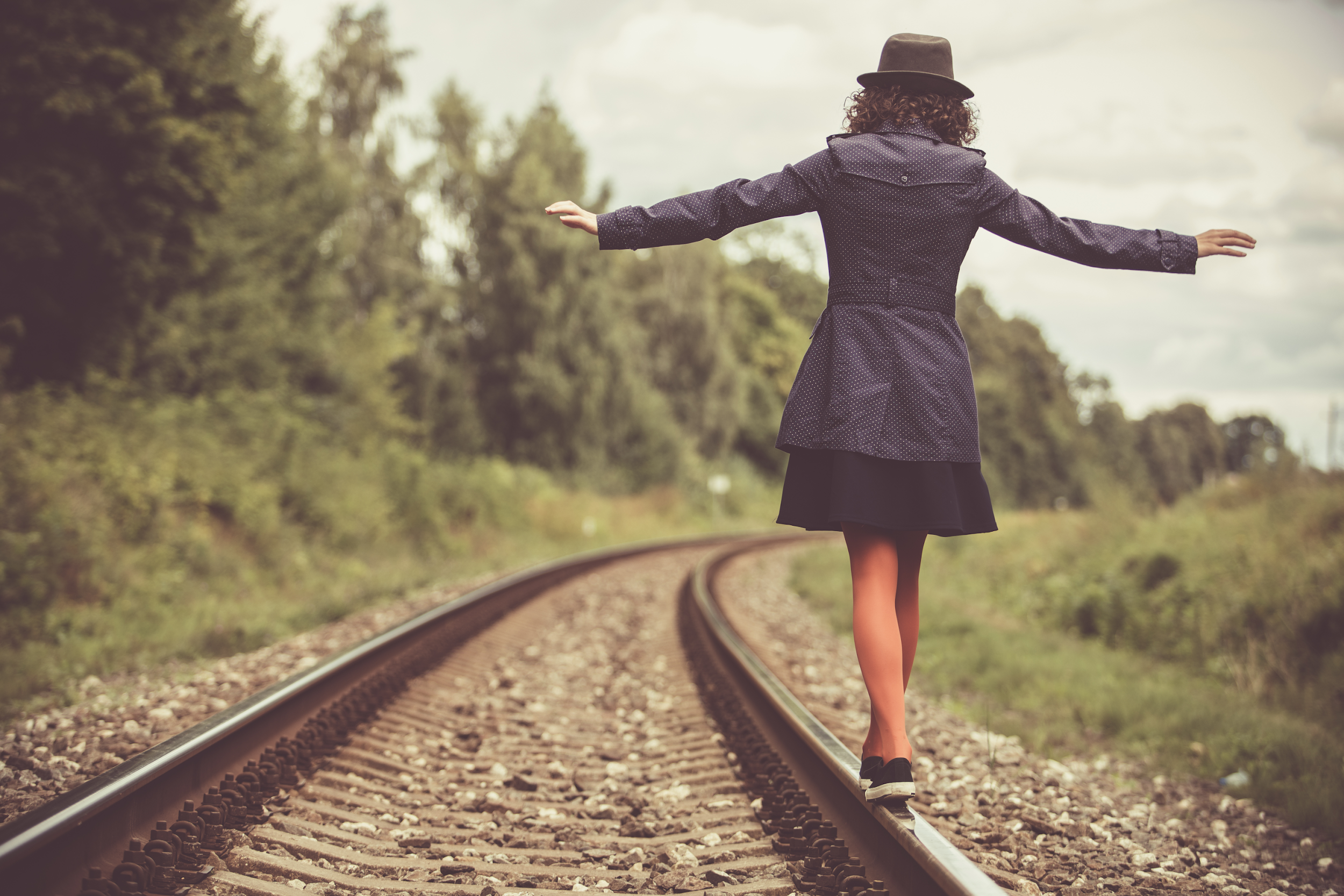 Docentes, opositores y estudiantes
@tuaulamiaula
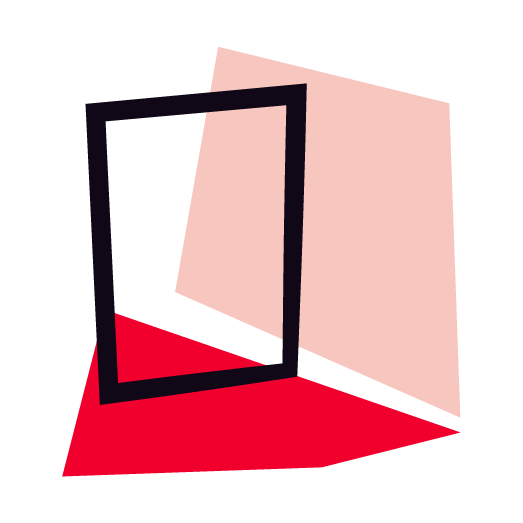 Olvidar la titulitis
DOCENTES, OPOSITORES Y ESTUDIANTES
‹#›
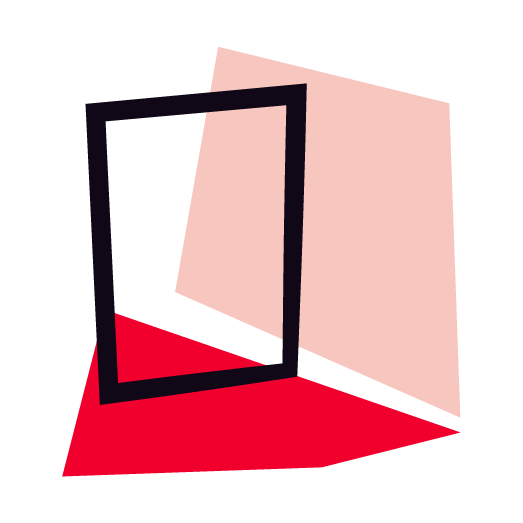 Ganas de aprender y formarse
Leer
Escuchar
Másters
Redes sociales
Congresos
Cursos
Grados
Páginas web
Colaborar
DOCENTES, OPOSITORES Y ESTUDIANTES
‹#›
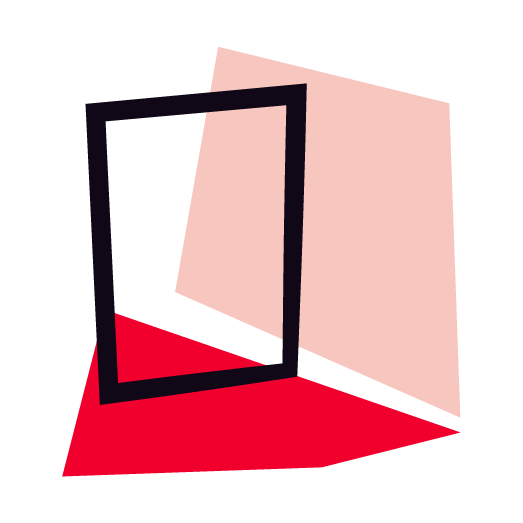 Capacidad de esfuerzo, sacrificio y frustración
Trabajo fuera de casa
Familia
Amigos
Trabajo en casa
Horas y horas
Resultados opo
DOCENTES,  OPOSITORES Y ESTUDIANTES
‹#›
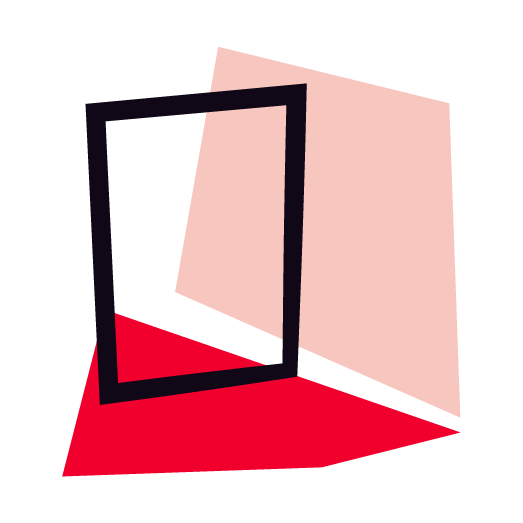 Fundamental: Capacidad de disfrute y descanso
Salir con los amigos, la familia, solo/a…
Paseos
Cambiar el estudio por buscar actividades, materiales…
Establecer horario y calendario
Música, cine….
DOCENTES, OPOSITORES Y ESTUDIANTES
‹#›
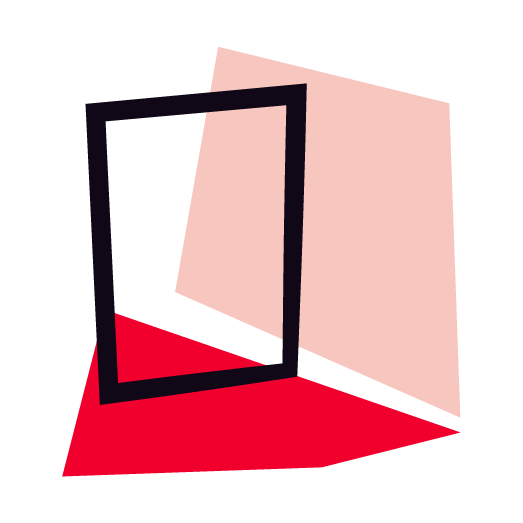 Capacidad de venderse
Capacidad de oratoria
Practicar
Pedir ayuda
Autoestima alta y autoconvencimiento
Grabarse
DOCENTES,  OPOSITORES Y ESTUDIANTES
‹#›